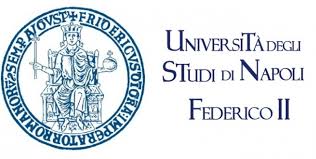 The Study of Language Change in the 21st Century:
Theories and Tools

Approaches to Argument structure and
diachronic-variational data

Michela Cennamo
Department of (Arts &) Humanities
University of Naples Federico II
micennam@unina.it
56th Annual Meeting of the Societas Linguistica Europaea
Athens, 30 August 2023
Approaches to argument structure and diachronic-variational data
Discussion of (i) the relevance of the study of language change for synchronic models and of (ii) current theorizing for the study of language change focussing on a number of changes taking place in the encoding of argument structure in the passage from Latin to Romance, involving the rise of patterns of active coding in the nominal and verbal domains (accusative subjects and pleonastic reflexives, respectively), and their interaction with the concomitant restructuring of the voice system.

 It will be shown how the two-phase theory of linking developed in Role and Reference Grammar (Van Valin & La Polla 1997; Van Valin 2005) and a gradient model of the lexico-aspectual and thematic constraints on split intransitivity (Sorace 2000; 2004; 2015) insightfully account for the diachronic data discussed, revealing paths of development that might have analogous counterparts in other languages (Part 1);

Analysis of the insights gained from Sorace’s (2000) S(plit) I(ntransitivity) H(ierarchy) onto the introduction and cancellation of a split intransitivity system marked through auxiliary selection, witnessed in southern Italo-Romance (Part 2).
2
Part 1. Voice, alignment and argument structure in the transition from Latin
                  to Romance
1. Argument structure, alignment and voice in Latin
 
Latin: a nominative-accusative language: identity of morphological and syntactic marking of A and S (in the nominative case and agreeing with the finite verb), as opposed to O (in the accusative case and lacking agreement with the verb).

Canonical linking of arguments to their grammatical function: 
     Active: A/S  occur as subjects; Passive:  marked linking, signaling an O argument as subject:
     
     Late Latin:

Emergence of the accusative in subject function, the extended accusative, initially with SO arguments (active alignment) and subsequently with SA and A arguments (neutral alignment). 
Rise of a split S pattern in verbal syntax: pleonastic reflexives (se/sibi) with intransitives.
Concomitant reorganization of voice distinctions
3
1.1 The extended accusative  in Late Latin
 
Extended accusative: extension of the accusative case, marking the object (O) of a transitive  verb (in a nominative-accusative system), to encode the sole argument (S) of some intransitive verbs mainly denoting mental process, involuntary actions and existence (Moravcsik 1978: 241-54; Plank 1985, 1995). 

Attested (by the 4th c. A.D.) with unaccusative patterns (equative clauses, passives, anticausatives and one-argument verbs denoting telic change of state (nascitur … contractionem arises spasm.acc ’there arises a spasm…(Chiron  516)/location (ut sanguinem  exeat copiosum so-that blood.acc comes out abundant.acc ‘so that the blood comes out abundantly’(Chiron 618), states (e.g., lucem …caruit light.acc failed ‘the light … failed’ (CIL VIII, 5372; Herman 1997: 323) and, subsequently, with non-agentive (crepitavit panem in furno crackled bread.acc in oven ‘the bread crackled in the oven’ (Agnell.175) and agentive activity verbs (e.g., si... ipsum   currit (Lex Alam. XCIV codd. A) if he.acc runs ‘if he runs’ i.e., unergatives, as well as transitives (e.g., fontem … colorem mutat (Per. Aeth. Nachträge VIII) spring.acc colour.acc changes, ‘the colour of the spring-water changes (lit. the spring-water changes its colour). (Rarely, adjectives and past participles may agree with the accusative S (Plank 1985: 292).

The extended accusative in Late Latin preludes the elimination of the case-system and the emergence of the accusative as the only case form in some areas of the Romània (mainly the southern provinces of the Empire)  (Herman 1987; 1995; 1997; Plank 1985; Ledgeway 2012).
4
2.  Patterns of active syntax in Late Latin pleonastic reflexives
 
Proliferation of pleonastic reflexives (accusative se/dative sibi) – marking, in their prototypical functions, the ‘direct object’ and ‘indirect object/dative of interest’ denoting coreference between the Agent and the Recipient/Benefactive of a three-place predicate (Cennamo 2000: 41) – with intransitive verbs denoting change of state/location, states, verba dicendi and sentiendi. 

A highly debated morphosyntactic change in the passage from Latin to Romance, manifesting an active pattern in the domain of verbal syntax, paralleling the concomitant active pattern of S arguments, witnessed by the extended accusative (Cennamo 1999, 2000):

The presence of se vs sibi is usually regarded in the literature as idiosyncratic, determinable only on a verb-by-verb basis (Dahlén 1964, int.al.), 

the use of se vs sibi appears to reflect distinct verb classes, and results from different paths of change: (i) the reorganization of voice distinctions and use of se in middle/anticausative/passive function, (ii) grammaticalized uses of sibi = per se ‘by itself’, coming to mark spontaneous manifestation of an eventuality (e.g., tubergula (cysts …per (by) se (rfl) erumpunt (arise) et sibi (rfl) sanatur (heals) (Chiron 364) ‘Cysts that either arise naturally or heal spontaneously’ (Cennamo 1999: 124).
5
Distribution of the dative and accusative pleonastic reflexives sibi and se according to distinct verb classes: 

sibi occurs mainly with verbs denoting change of state (sibi perire ‘to die’) (alternating with se with anticausatives, with sibi marking the spontaneous manifestation of the verb’s eventuality, e.g., sibi laxare ‘to come off spontaneously’ vs. se laxare), change of location (sibi vadere ‘to go’, sibi fugere ‘to run away’, sibi ambulare ‘to walk’) states (sibi manere ‘to remain’, sibi stare ‘to stay’, sibi esse ‘to be’) (mainly predicates denoting location and relation);

 se with intransitive mental process (se desperare ‘to despair’) and speech act (se lamentare ‘to moan’) verbs and later with other activities (se periurare ‘to perjure’), se contremulare ‘to tremble’)

The picture, however, is not clear-cut. Alternations in the use of se/sibi already occur, with some verbs, during the early attestations of the phenomenon (e.g., sibi vadere / se vadere ‘to go’, a fact that might be due to the equivalence between the accusative and dative forms of the reflexive pronoun, already found by the 4th c. AD (Norberg 1943: 171-173).
6
By the eighth-ninth century the two paths converge, and the distinction between the two sets of intransitives becomes formally neutralized, owing to the equivalence between the dative and accusative  forms of the reflexive, whereby se comes  to be used with unaccusative verbs and sibi with unergatives  (see Norberg 1943:171-172; Dahlén 1964, who discuss the issue within a traditional framework).
 
This pattern of active alignment continues, however, in early Romance, and is still  apparent  in  the  Romance  languages,  though  to  a different  extent, as in Italian, where pleonastic se only occurs with some inherently directed change of location verbs (eg., il bottone se n’è caduto ‘the button has fallen down’; il ladro se n’è scappato ‘the thief has run away’), and some Molisan dialects, where se (< Lat. sibi) is a split intransitivity marker, occurring with unaccusative verbs only, i.e., only with SO verbs (e.g., s’è morto il calzolaio rfl is dead the shoe-repair ‘the shoe-repair died’) (Cennamo 1999: 141-142).
 
It is also worth noticing the following Spanish examples, where the occurrence vs non-occurrence of the reflexive with some intransitive  verbs appears  to be a reflex of original meaning of Latin sibi  (spontaneous manifestation of an eventuality) (Cennamo 1999: 140, note 9):

   (1) a. Juan se murió (accidental  death)  vs b. * Juan se murió asesinado  
               ‘John died’
           c. Juan murió asesinado
               'John  was murdered’ (lit. died murdered)
7
3.  (Aspects) of the restructuring of the voice system in Late Latin:
 
 Passive in active function (i.e., Deponentization) (Flobert 1975):
 
         (2) a. si quislibet eam coercebatur (Chron. Salern. 65; Norberg 1943: 155)
                    If somebody.NOM she.ACC restrain.IMPF.IND.MPASS.3SG
                           ‘If somebody restrained her’
                       b. Provinciam lues debellata est (Greg. Tur. H.F. 8,39; Bonnet 1890: 411)
                           province.acc plague.f win.pp.f.nom be.pres.ind.3sg
                           ‘The plague conquered the province (lit. is conquered the province’
 
   Active in passive function:    
 
     (3)  a. item si a rota vexaverit (sc. equus) (Pelag. 233;  Feltenius 1997: 137)
                  then if by wheel.abl trouble.prf.fut.3sg (horse)
                  ‘Then if it (sc.the horse) will be troubled by the wheel’
                  b. ... petens …, ut per eius adiutorium … liberaret (= liberaretur) 
                          ask.pres.pp that he.gen help set.free.impf.sbjv.3sg
                          ‘Asking to be set free with his help’
                          (Chron. Fredg. IVc, 183, 17)
8
Functional equivalence among voice forms — passive in active function (debellata est = 
‘conquered’ (lit. ‘is conquered’) — active in passive function (liberaret  = liberaretur
     ‘is set free’) (both in the infectum and in the perfectum): violation of the canonical 
     rules assigning grammatical functions to the arguments of the verb/predicate (so-called 
     ‘linking rules’).

As long as case-marking operated on a nominative-accusative basis (e.g., si quislibet (nom) eam (acc) coercebatur (pass) ‘if somebody restrained her’, verbal arguments could still be identified and differentiated, despite the functional opacity of voice forms (with the passive no longer consistently signaling an O/SO  argument in subject function, and the active no longer unequivocally indicating an A argument in subject function).
 
Once case-marking (and at some point agreement) may pattern on an active/neutral basis, as witnessed by accusative subjects with unaccusative/transitive structures, it is difficult to assign a grammatical function to the arguments of verbs and to detect their A/O/SO status (Cennamo 2016: 969): the ambiguity of voice forms in the passive (e.g., amor ‘I am loved’= amo ‘I love‘, amatus sum ‘I was loved/I have been loved = amavi ‘I loved/have loved’) comes to affect argument structure.
9
3.1 The extended accusative, voice and alignment in Late Latin

The interplay of the active and neutral realignment of grammatical relations with the reorganization of voice distinctions determines a deep restructuring in the encoding of the argument structure of the clause in late Latin, with ambiguity of interpretation of a construction involving not only a reversing of the markedness relationship between clauses marked by active and passive morphology, but also the identification of the role of verbal arguments (A/O/S status), as witnessed in a sixth century Gallic inscription (Pirson 1901: 189; Pei 1932: 214 for examples of the oblique case for the nominative for proper names in A/S function in Merovingian charters; Cennamo 2011):

(4) Theodovaldo 		          lapide(m)          non  revolvatur
      Theodovaldus. dat/acc/abl gravestone.acc not   turn-over.pass.subjv.3sg
      ‘One should not turn Theodovaldus’ gravestone (O) over; Theodovaldus’ gravestone (SO)
       should not be turned over; Theodovaldus (A) should not turn over the gravestone (O)’
10
4. Diachronic data and theoretical tools: which model(s) of argument structure 
    and argument realization?

4.1 Changes in argument structure and linking

The extended accusative and its interplay with the reorganization of voice distinctions, suggests the existence of two stages in the reorganization of the coding of the argument structure of the clause in Late Latin: 
 
The violations of the canonical rules for the assignment of grammatical functions to the
arguments of verbs (as a result of the functional equivalence and interchangeability 
among voice forms);
 
The difficulty in the identification of the grammatical function and the thematic role of core arguments (A/O/SO) (as a consequence of the active/neutral realignment of the morphological tools for their encoding, case-marking and agreement, intersecting with the functional equivalence among voice forms).
11
The data, therefore, reveal the need for a model of argument structure that distinguishes between the two steps, (i) the assignment of syntactic functions to the clause nuclear arguments and (ii) the identification of the clause nuclear arguments (S/A/O). 

Possible answer: the Role and Reference Grammar theory of argument structure and linking, a monostratal theory of grammar, positing only one level of syntactic representation, and direct linking between the lexical semantic and syntactic levels, mediated by the semantic macroroles of Actor/Undergoer, subsuming the different thematic relations (Agent, Effector, Theme, Patient...) the arguments of a predicate may have (Van Valin & La Polla 1997: 119-120), cfr. Van Valin & La Polla 1997: 146; Van Valin 2023).

Two phases in linking : 

1) Mapping the arguments in logical structures into macroroles (universal); 

2) Mapping the macroroles and other arguments into the syntax (language-specific).
12
The notion of linking as consisting of two phases, 1) assignment of macrorole function to the verbal arguments, and 2) morphosyntactic realization of macroroles, provides a useful tool to account for the changes occurring in Late Latin in the encoding of the argument structure of the clause.

The use of the passive voice in active function and of the active voice in passive function signals a violation of the rules linking Macroroles to their grammatical function, with an exchange in the markedness relationship between clauses marked by 'passive' and 'active' morphology, so that with the 'passive’ there is an Actor in subject function, and with the active morphology an Undergoer in subject function. The Macroroles, however, are still assigned a grammatical function.
 
What changes is only the linking between a macrorole and the canonical grammatical function associated with it in Early and Classical Latin; however, we can still identify a grammatical function such as the subject, owing to case-marking and agreement.

When, however, case-marking (and later sometimes agreement as well) no longer operates on a nominative-accusative basis, but patterns on an active/neutral basis, as testified by the extended accusative, the accusative in subject function, the whole system of argument structure gets restructured, not just the rules governing the assignment of grammatical functions to Macroroles.
13
The exchange in function and the confusion among voice forms, together with active and neutral alignment of the Actor and the Undergoer macroroles, make it impossible to assign macrorole status to the arguments of the verb, in that we have no indication of the Actor/Undergoer status of verbal arguments. 
 
The interaction of the two phenomena (i.e., a verb that no longer has voice and an argument whose syntactic and semantic status is unclear) signals  a change in the whole system of argument structure, affecting not only the linking of Macroroles  to the syntax (i.e., phase 2 of linking), but the assignment of Macrorole status and thematic relations as well (i.e., phase 1). 

The RRG notion of linking allows one to show that changes involving step 2 occur earlier and are less disruptive (the use of the passive form in active function, so-called deponentization, is attested throughout the history of the language). 

Unlike changes affecting phase 2, changes involving phase 1 reflect more pervasive changes in the grammar of a language, which is in fact what happened in the transition from Latin to Romance).
14
4.2 Gradience in split intransitivity and Late Latin pleonastic reflexives
Relevance of a gradient model of split intransitivity (Sorace 2000; 2010: 2015) for accounting for this well-known and highly debated morphosyntactic change in the passage from Latin to Romance,  manifesting an active pattern in the domain of verbal syntax.

Intransitive verbs may be placed along a hierarchy, illustrated in Fig 2, defined primarily by the degree of telicity of the verb and secondarily by the degree of control/agentivity of the subject,  ranging from verbs denoting “telic dynamic change”, which categorically select BE, to verbs of “atelic non-motional activity”, categorically selecting HAVE in languages with auxiliary selection and generally displaying lack of alternations and variation in other manifestations of split intransitivity across languages (Sorace 2011)
15
The SIH is an empirical generalization that identifies the notion of "telic change" at the core of unaccusativity/Class SO verbs  and that of "atelic non motional activity" at the core of unergativity/Class SA verbs. The closer to the core a verb type is, the more determinate its syntactic status as either unaccusative or unergative. Verbs that are stative and non-agentive are the most indeterminate. Sensitivity to contextual or compositional factors correlates with the distance of a verb from the core (Sorace 2011). 
 
This generalization supports the intuition that, within their respective classes, some verbs are "more unaccusative" and "more unergative" than others (Legendre, Miyata & Smolensky 1991; Sorace 2011: 73). Unaccusativity or unergativity are not inherently gradient notions, but rather “some verbs allow only one type of syntactic projection whereas other verbs are compatible with different projections to variable degrees” (Sorace 2011). 
 
The SIH (initially proposed for auxiliary selection), has proved to be relevant for various aspects of split intransitivity in a number of languages, and it also been shown to correlate with the order and the degree of difficulty in the acquisition of its properties in various languages (Montrul 2003, Sorace & Shomura 2001) and their vulnerability to attrition (Montrul 2003; Sorace 2011).
16
Between the two categorical extremes are verbs that display variable behavior. Auxiliary
selection and other diagnostics of split intransitivity appear to be sensitive to the hierarchy, 
although not in identical ways, in several languages and varieties of languages.
 
CHANGE  OF LOCATION > 		             categorically  unaccusative
CHANGE OF STATE > 
CONTINUATION OF STATE >
EXISTENCE OF STATE > 
UNCONTROLLED PROCESS > 
MOTIONAL PROCESS > 
NON-MOTIONAL PROCESS			categoricallly unergative 

Figure 2 The Split Intransitivity Hierarchy  (Sorace 2011: 69)
17
Figure 3. Split Intransitivity Hierarchy for Late Latin pleonastic reflexives
categorically  unaccusative
CHANGE OF STATE >                  (sibi mori ‘to die’, sibi nasci ‘to be born’) (*se)
CHANGE  OF LOCATION >         (telic), sibi vadere ‘to go’, sibi abire ‘to leave’
                                                         (atelic) sibi ambulare ‘to walk’, sibi vagari ‘to wander’
CONTINUATION OF STATE >     sibi manere (‘to remain’), sibi stare ‘to stay’
                                                        se insidere ‘to adhere to’, se desidere ‘to remain(continue sitting’
EXISTENCE OF STATE >            se adhaerere ‘to adhere, to stick to’, 
                                                        se esse/sibi esse’to  be’(relation)
UNCONTROLLED PROCESS >  se desperare ‘to despair’, se contremulare ‘to tremble’,
                                                        se flere to cry’
MOTIONAL PROCESS >             se ambulare ‘to walk’, se vagari ‘to wander’
NON-MOTIONAL PROCESS      se plorare ‘to cry out’, se periurare ‘to perjure’ (*sibi)	
                                                                                                               categorically unergative
18
Part 2. The rise and fall of split S patterns: a case-study from southern 
              Italo-Romance 

5. The rise and fall of split S systems marked through auxiliary selection in southern Italo-Romance

 
Discussion of the insights gained from Sorace’s (2000; 2004; 2011) gradient model of split intransitivity  onto the introduction and cancellation of a split intransitivity system marked through auxiliary selection in some contemporary Campanian varieties and old Neapolitan
Comparison of the patterns of invariance and variation emerging from the 
		analysis of the distribution of perfective auxiliaries with intransitive verbs 
		in the perfect in today’s dialects, with the (ir)regularities appearing in data
	   from 14th and 15th century texts (Cennamo 2008).
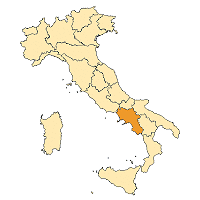 19
5.1.	Auxiliary selection in the perfect in three Campanian varieties (Pompei, Sorrento, Portici)
Analysis of auxiliary selection in varieties which mainly select HAVE (avé) as a perfective auxiliary in the 
     perfect, with BE (esse) having a very restricted range of occurrences, confined to some verb 
      classes and some persons (Cennamo 2001; 2008). 

Variation in auxiliary selection in the perfect is sensitive to aspectual and thematic parameters
      neatly accountable through the SIH proposed by Sorace 2000; 2011; 2015.

 The variation observed in some cases points to a change in progress: the reintroduction of an active 
		system marked through auxiliary selection, which follows a path consistent with the SIH.

BE appears to be gaining ground over HAVE, starting from verbs denoting definite change of state. 
		
● 		Identity between the 2sg and 3sg of HAVE. In Pompei [a'natə] ‘you were born/he was born’. 
		There often occurs the allophone [ε] so that only syntactic doubling differentiates the 3sg of 
		HAVE [ε'natə] (lit. ‘He has born’) from the 3sg of BE [εn'natə] (lit. ‘He is born’).
20
● 		Some paradigms:
(Sorrento, elderly, working class)												(Pompei, elderly, working class)			

(8)	a.		εddʒə'natə 	(HAVE)																b.		addʒə'natə 	(HAVE)
         		je'natə 				(HAVE)                           									a'natə 				(HAVE)
              ε'natə  				(HAVE)																			en'natə 			(BE)
             	immə'natə 	(HAVE)                         										amma'natə 	(HAVE)
            	itə'natə 			(HAVE)                       											atə'natə 			(HAVE)
        			εnnə'natə 		(HAVE) 																		anna'natə 		(HAVE)
					‘I/you/(s)he/we/they was/were born’										‘I/you/(s)he/we/they was/were born’
Telic change 
of state
(Sorrento, middle age, middle class)

	c.		εddʒə par'tutə  		(HAVE) 
					je par'tutə  				(HAVE)
              εpar'tutə  					(HAVE)
              simmə par'tutə  		(BE)
              sitə par'tutə  			(BE)
              soppar'tutə  				(BE)
              ‘I/you/(s)he/we/they has/have left’
(Sorrento, elderly, middle class)

	 d.    εdd'ʒə natә  						(HAVE)   Telic change                                                    
       		je'natə  								(HAVE)    of state                                                         
				ε'natə / (εn'natə) 			(HAVE/(BE))
       		immә'natə   						(HAVE)                                         
       		itə'natə 								(HAVE)                                                             
				εnnə'natə  							(HAVE)                                                         
				‘I/you/(s)he/we/they was/were born’
Telic change 
of location
21
Table 1- Auxiliary selection in some Campanian varieties (Pompei, Sorrento, Portici) (have = avè; be = esse)
22
5.2 		Diachronic picture: auxiliary selection in old Neapolitan (Cennamo 2002)
Invariance:  (definite) change of state +BE, [ + AGR], e,g., morire ‘to die’

                             activity: +HAVE [– AGR], e.g., combattere ‘to fight’

                              existence of a state:	+HAVE [± Anim.] subject, [± AGR] (e.g., dolere ‘to be sorry’, 
                                                                  parere ‘to seem’, bastare ‘to suffice, plazere  ‘to like’) (29 occ.)
														
Variation: [± AGR] [BE/HAVE] 
     
		                  telic change of location:	(inherently/compositionally telic ), [± Anim.] subject, [± AGR]
                                           		                   (e.g., andare’to go’, arrivare ‘to go’ etc.) (24 occ.) 
 
    	                 indefinite change of state:	[± Anim.] subject, [± AGR] 
																		            (soccedere ‘to happen’, apparire ‘to appear’, crescere ‘to grow’, 
																		             scolerire ‘to fade’, (9 occ.)

    	                continuation of a state/condition:		(durare ’to last’, stare ‘to stay’) (4 occ.)

    	                definite change of state:	(scoppiare  ‘burst’) (1 occ. with a  [– Anim.] subject).
23
● 		Diachronic path: penetration of HAVE into the BE domain, i.e., with Unaccusatives

     HAVE gradually replaces BE initially with verbs denoting static, abstract situations, 
       parere (‘seem’), plazeze (‘like’), which occur only with HAVE in some 14th century texts  >

		verbs denoting telic change of location (andare ‘go’, arrivare ‘arrive’, fugire ‘flee’, tornare 
		‘come back’) (which alternate BE with HAVE >

      Verbs denoting continuation of state (durare ‘last’, stare ‘stay’) and change of state  
		(soccedere ‘happen’, scoppiare ‘burst’) appear to be more resistant to its penetration.

      HAVE appears to occur initially with verbs denoting indefinite change (soccedere ‘happen’, crescere 
		‘grow’) with [± Anim.] subjects, later with definite change of state verbs (scoppiare ‘burst’), but only 
		with[– Anim.] subjects.
24
5.3		Auxiliary selection in Old Neapolitan and a gradient model of split intransitivity

● 		The distribution of auxiliary selection in Old Neapolitan can be neatly described and accounted for 
		by means of a gradient model of Split Intransitivity.

● 		Diachronic prediction of the model: verbs at the core of the Unaccusativity/Unergativity categories 
		are more impervious to change, that initially involves verbs belonging to the periphery of the 
		categories.

● 		The SIH allows one to organize and describe the type and the degree of variation in auxiliary 
		selection occurring in Old Neapolitan, accounting for various cases of alternations. It also allows 
		one to predict	the diachronic path whereby HAVE penetrates into the BE domains, becoming the 
		only auxiliary selection with one-argument verbs in Campanian varieties, a change which appears 
		to be well-advanced and (probably) nearly completed  by the end of the 15th century.
25
● 		The different organization of some of the points of the hierarchy reflects the fact that the 
		relevance of the lexico-aspectual features characterizing the SIH may vary, both 
		synchronically and diachronically, for a phenomenon which appears to be sensitive to 
		the SIH in a given language.

● 		The partial discrepancy with the SIH proposed by Sorace (2000)  is in line with its theoretical 
		assumptions: languages may vary as to the parameters triggering the unaccusative/unergative 
		encoding and determining the alternation between them.

● 		The widening of the functional domains of HAVE  appears to proceed from the periphery 
		of the category of Unaccusativity, when both auxiliaries may alternate,  towards its core, 
		where only BE occurred.
26
Table 2 - Auxiliary selection with intransitive verbs in old Neapolitan
[ + Unaccusative ]
[ + Unergative]
27
5.4  	Interim summary

● 		Striking convergence between the synchronic and diachronic implicational relationships among verb 
		classes on the ASH. The data investigated point to two different changes in progress: 

		a)	Today’s dialects: (i) the penetration of BE into a system that only selects HAVE as a perfective 
				auxiliary (but in the passive and copular constructions), i.e., the (re)introduction of the distinction 
           between two subclasses of intransitives, marked through auxiliary selection;

	 b)	Early vernacular: the penetration of HAVE  into the functional domains of BE, i.e., the elimination 
				of the distinction between two subclasses of intransitives through auxiliary selection.

● 		The two changes appear to proceed in a reverse way, but consistently with the SIH and its implicational 
		relationships.

● 		A gradient model of split intransitivity, therefore, appears to offer interesting insights into how 
		a split intransitive system may arise and be cancelled.
28
● 		The spread of HAVE into the BE domains instantiates the partial cancellation of the category 
		of Split Intransitivity (i.e., of the Unaccusativity/classSO - Unergativity/class SA, contrast);

 The spread of BE to the detriment of HAVE signals the introduction of the category of Split 
		Intransitivity (with Unaccusativity/Unergativity viewed as radial categories). 
 
● 		The changes involving the cancellation and the introduction of the categories of Unaccusativity / 
		Unergativity follow unidirectional implicational scales radiating from a core or prototype, with 
		the various subclasses of verbs ordered according to their ‘distance’ from the prototype, i.e., 
		according to the number and type of criterial features they have. 

     Hypothesis: grammatical categories with a radial structure  are introduced starting from their 
		core, as shown by the penetration of BE into the HAVE domains, but are cancelled starting 
		from their periphery, as shown by the gradual replacement of BE by HAVE in Old Neapolitan 
		(Lazzeroni 2005: 17).

Gradience on the SIH: variation is systematic and constrained; “it affects only certain verbs 
		and coexists with the categorical behavior of other verbs”, reflecting speakers’ linguistic knowledge” 
		(Sorace 2011: 70; 2015: 25).
29
6. Conclusions

 
As for the three key questions addressed, the morphosyntactic changes illustrated above show:
 
The relevance of diachronic data for synchronic models, at times mirrored in cases of synchronic variation, as witnessed in (Italo-)Romance varieties for pleonastic reflexives and auxiliary selection. Diachronic data may also provide novel evidence (from a different dimension) supporting theoretical claims (e.g., the distinction between universal (semantic) and language specific (syntactic) aspects of linking), as well as pointing to the need for a the revision of some aspects of synchronic models (e.g., core unaccusativity instantiated in Late Latin and in some southern Italo-Romance varieties by telic change of state verbs, unlike telic change of location verbs, which display variation for the phenomena considered).
30
Current models and tools, originally established on synchronic data (e.g., the two-phase linking of RRG and the SIH, initially put forward to account for the acquisitional path of perfective auxiliaries in Italian L2), allow us to organize and interpret diachronic and synchronic variation, detecting at times patterns of change in progress, as for the cancellation and reintroduction of a split intransitive system marked through auxiliary selection in the southern Italo-Romance investigated and for the introduction of a split S system marked through the accusative and dative reflexive markers in Late Latin.

The morphosyntactic changes investigated cover aspects of alignment changes in the transition from Latin to Romance, revealing paths of development that might have analogous counterparts in other languages and that might have not been detected without the tools of current theorizing.
31
Selected  References
Bentley, D. 2006. Split intransitivity in Italian, Berlin: Mouton de Gruyter.
Bentley, D. & T..Eythorsson. 2001. Alternation according to person in Italo- Romance, in L. Brinton (ed) Historical Linguistics 1999. Selected Papers 
		from the 14thInternational Conference on Historical Linguistics (Vancouver 9-13 August1999), Amsterdam: Benjamins, 63-74.
Bonnet, M. 1890. Le Latin de Grégoire de Tours, Paris: Hachette.
Cennamo, M. 1999. Late Latin pleonastic reflexives and the Unaccusative hypothesis. Transaction of the Philological Society 97.1: 103–50.
___ 2000. Patterns of ‘active’ syntax in Late Latin pleonastic reflexives,. In J.Ch. Smith & D. Bentley (eds), Historical Linguistics 1995. Vol 1, 
      Amsterdam/Philadelphia: John Benjamins, 35-55
___ 2001a. On the reorganization of voice distinctions and grammatical relations between Late Latin and early Romance. In C. Moussy (ed), 
       Proceedings of the X Latin Linguistics Colloquium, Paris: Peeters, 51–65.   
 ___ 2001b. L’Inaccusatività in alcune varietà campane: teorie e dati a confronto, in F. Albano Leoni et al. (ed), Dati empirici e teorie 
		linguistiche. Atti del XXXIII Congresso Internazionale della Società di Linguistica Italiana. Rome: Bulzoni, 427-453.
___ 2002. La selezione degli ausiliari perfettivi in napoletano antico : fenomeno sintattico o sintattico-semantico ?, Archivio Glottologico Italiano 87: 
		175-222.
___  2008. The rise and development of analytic perfects in Italo-Romance. InT.Eythórsson (ed), Grammatical change and linguistic theory: the Rosendal 
		papers. Amsterdam: J. Benjamins, 115-142
___ 2009. Argument structure and alignment variations and changes in Late Latin. In J. Barðdal &S. Chelliah (eds), The Role of Semantics and Pragmatics in 
        the Development of Case, Amsterdam: Benjamins, 307–346. 
___ 2010. Perfective auxiliaries in some Southern Italian dialects, in R. D’Alessandro, A. Ledgeway, I. Roberts (eds) Investigations into the syntax 
		of the dialects of Italy. Cambridge: CUP, 210-224.
___ 2011. Impersonal constructions and accusative subjects in Late Latin. In A. Malchukov  & A. Siewierska (eds), Impersonal Constructions.
       A Cross-linguistic Perspective. Amsterdam/Philadelphia: John Benjamins, 170–188.
___ 2019. Split intransitivity and auxiliary selection in some Italian dialexts. ALT Teach-in, Pavia, 3 September 2019.
32
___ 2016. Voice. In A. Ledgeway & Ma. Maiden (eds), The Oxford Handbook of Romance Syntax. Oxford: Oxford University Press, 967-980.
___ 2020. Split intransitivity and auxiliary selection in Italo-Romance: variation and lexico-aspectual constraints in synchrony and diachrony. 
      Abralin ao Vivo-Linguist online. 22 July 2020. 
Cennamo, M. & A. Sorace 2007. Auxiliary selection and split intransitivity in Paduan, in R. Aranovich (ed) Split auxiliary systems. A cross-linguistic 
		perspective. Amsterdam: J. Benjamins, 65-99.
D’Alessandro, R. & A. Ledgeway 2010. The Abruzzese T-v system: feature spreading and the double auxiliary construction, in R. D’Alessandro,
		A. Ledgeway, I. Roberts (eds) Syntactic Variation. The Dialects of Italy, Cambridge: CUP, 201-209.
Dahlén, E. 1964. Études syntaxiques sur les pronoms réfléchis pléonastiques en latin. Stockholm: Almqvist.
Feltenius, L. 1977. Intransitivization in Latin. Uppsala: Almkvist & Wiksell.
Flobert, P. 1975. Les verbes Déponents Latins des Origines à Charlemagne. Paris: Les Belles Lettres.
Herman, J. 1997. À propos du débat sur le pluriel des noms italiens (et roumains): à la recherche  d'une conclusion. In G. Holtus, J. Kramer &
       W. Schweichard (eds), Italica et Romanica, 19–30. Festschrift für Max Pfister zum 65. Geburstag. Tübingen: Niemeyer.
Herman, J. 2002. La disparition du passif synthétique latin: nouvel essai sur l’écrit et le parlé en latin mérovingien. Estuds Romanicos XXIV: 31-46.
Lazzeroni, R. 2005. Mutamento e apprendimento. In L. Costamagna & S. Giannini (eds), Atti del XXVIII Convegno della Società Italiana di Glottologia.
       Rome: il Calamo, 13-24.
Ledgeway, A. 1998. Avé(re) and esse(re) alternation in Neapolitan, in O. Fullana & F. Roca (eds), Studies on the Syntax of central Romance Languages, 
		University of Girona: 123-147.
___  2000. A comparative syntax of the dialects of southern Italy: a minimalist approach, Oxford: Blackwell. 
___ 2009. Grammatica Diacronica del Napoletano, Beihefte zur Zeitschrift für Romanische Philologie 350, Tübingen: Niemeyer.
___ 2012. From Latin to Romance. Morphosyntactic Typology and Change., Oxford: Oxford University Press.
33
Levin, B. & M. Rappaport Hovav (1992) 'The lexical semantics of verbs of motion: the perspective from unaccusativity', in I.M. Roca (ed), Thematic 				Structure:. Its Role in Grammar, Berlin/New York: Foris, 247-269.
___ 1995. Unaccusativity at the Syntax-Semantics Interface,  Cambridge, Mass: MIT Press. Cambridge:, Mass.: MIT Press.
Lieber, R. & H. Baayen 1997. A semantic principle of auxiliary selection in Dutch',  Natural Language  and Linguistic Theory 15: 789-845.
Loporcaro, M. 1998. Sintassi Comparata dell'Accordo Participiale Romanzo, Torino:   Rosenberg & Sellier.
___ 2001. “La selezione degli ausiliari nei dialetti italiani: dati e teorie”, in F. Albano Leoni et al (eds), Dati empirici e teorie linguistiche. Atti del XXXIII 			Congresso Internazionale della Società di Linguistica Italiana, Rome: Bulzoni, 427-453.
___ 2007. “On triple auxiliation in Romance”. Linguistics  45.1: 173-222. 
___. 2008. L'allineamento attivo-inattivo e il rapporto tra lessico e morfosintassi, in E. Cresti (ed), Prospettive nello Studio del Lessico Italiano, Atti 
		SILFI 2006, Florence: FUP, vol. 1, 311-320.
___. 2011. Aeuroversal in a global perspective: auxiliation and alignment, in P. Siemund (ed) Linguistic Universals and Language Variation, Berlin: 					Mouton de Gruyter, 55-91.
Manzini, M.R. &L. M. Savoia (2005) I Dialetti italiani e romanci. Morfosintassi generativa, vols 2-3, Alessandria: Dell’Orso.
Merlan, F. (1985) ‘Split intransitivity: functional oppositions in intransitive inflection’, in J. Nichols & A.C. Woodbury (eds) Grammar inside and outside 		the clause: some approaches to the theory from the field, Cambridge: Cambridge University Press, 324-362.
Mithun, M. (1991)  'Active/Agentive case marking and its motivations', Language  67.3: 511-46.
Mithun, M. & Chafe, W. (1999) ‘What are S, A, and O?’, Studies in Language 23: 569-596
Moravcsik, E. A. 1978. On the distribution of ergative and accusative patterns. Lingua 45: 233-279.
Norberg, D. (1943). Syntaktische Forschungen auf dem Gebiete des Spätlateins und des frühen Mittellateins. Uppsala: Almkvist and Wiksell.
Pei, M. A.1932. The language of the eight –century texts in Northern France. New York: Carranza.
Perlmutter, D.M. 1978. Impersonal passives and the Unaccusative Hypothesis, in J.J. Jaeger et al. (1978),Proceedings of Fourth Meeting of the Berkely 			Linguistics Society, 157-189.
34
Pirson, J. 1901. la Langue des inscriptions latines de la Gaule. Bruxelles: Office de Publicité .
___ 1989. Multiattachment and the Unaccusative Hypothesis: the perfect auxiliary in Italian', Probus 1: 63-119. 
Plank, F. 1985. The extended accusative/restrictive nominative in perspective. In F. Plank (ed), Relational Typology, Berlin: Mouton de Gruyter, 269-310. 
Sorace, A. 1995. Acquiring linking rules and argument structure in a second language: the unergative/unaccusative distinction, in L. Eubank, L. Selinker, 
		M. Smith (eds) The Current State of Interlanguage, Amsterdam: Benjamins, 153-75
___  2000. Gradients in auxiliary selection with intransitive verbs,  Language 76: 859-890.
___ 2004. Gradience at the lexicon-syntax interface: evidence from auxiliary selection and implications for unaccusativity, in A. Alexiadou et al. (eds), 
		The Unaccusativity puzzle. Explorations of the syntax.lexicon interface, Oxford: Blackwell, 243-287.
___. 2011. Gradience in split intransitivity: the end of the unaccusativity hypothesis?, Archivio Glottologico Italiano 96: 67-86.
___. 2015. The cognitive complexity of auxiliary selection: from processing to grammaticality judgements. In M. Rosemeyer & R. Kailuweit (eds.), 
		Auxiliary selection revisited: gradience and gradualness. Berlin: De Gruyter, 23-42.
Van Valin, R.D. Jr. 1990. Semantic parameters of Split Intransitivity, Language  66.2: 221-260.
___ 2005. Exploring the syntax-semantics interface, Cambridge: Cambridge University Press.
___ 2023. Principles of Role and Reference Grammar. In D. Bentley, R. M. Usón, W. Nakamura & R.D. Van Valin, Jr. (eds), The Cambridge Handbook of 
       Role and Reference Grammar. Cambridge: Cambridge University Press, 17-176.
Van Valin, R.D.jr. and R.J. La Polla (1997). Syntax: Structure, Meaning and Function. Cambridge: Cambridge University Press.
Vincent,  N. 1982. The development of the auxiliaries esse and habere in Romance, in N. Vincent & M. Harris (eds), Studies in the Romance Verb. London, 
       Croom Helm 1982: 71-96.
35